70 year old with hip pain
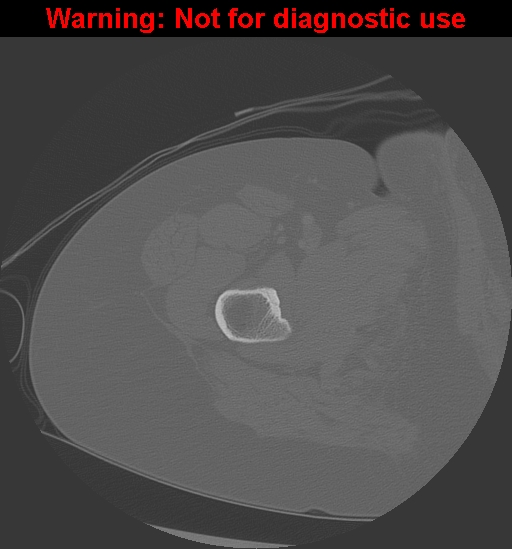 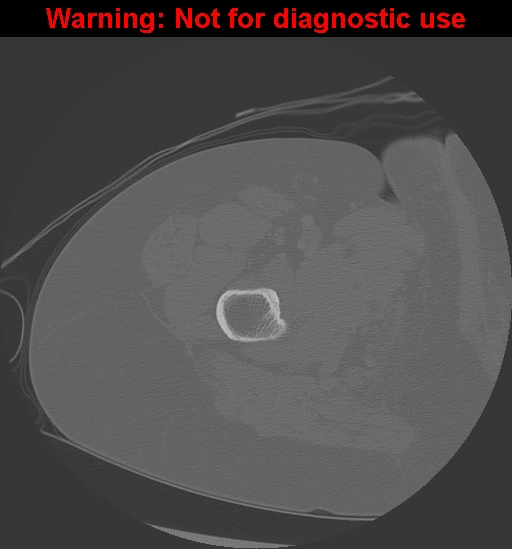 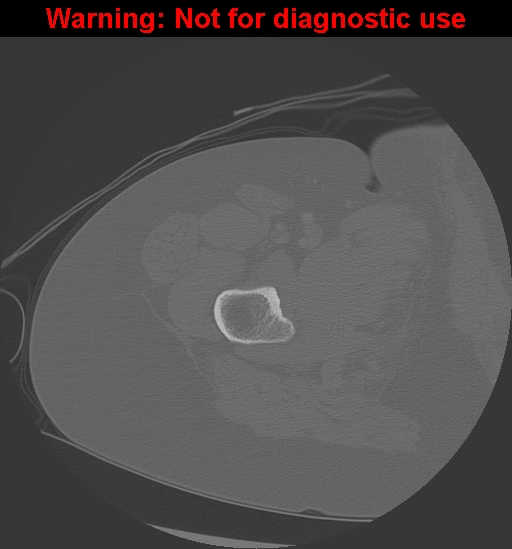 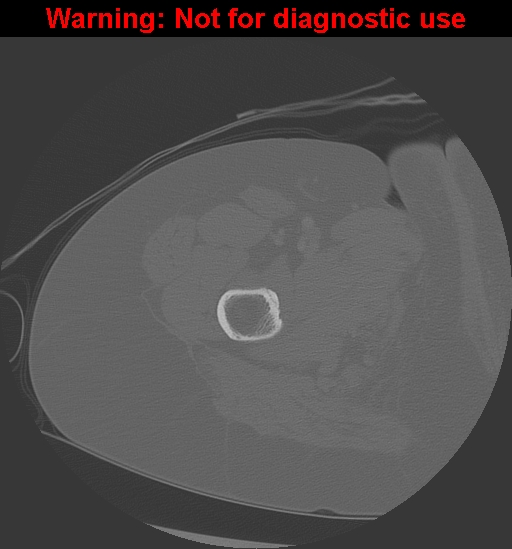 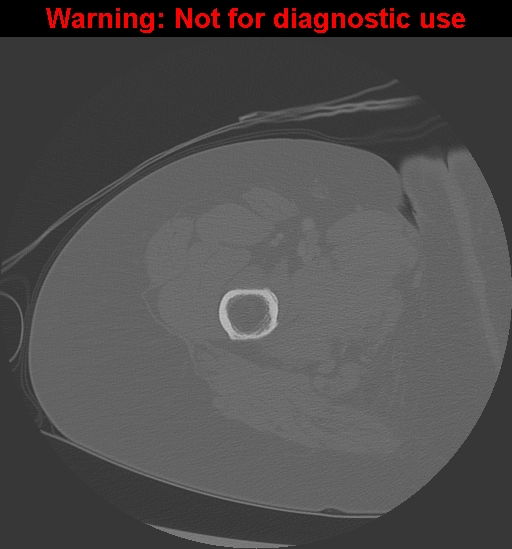 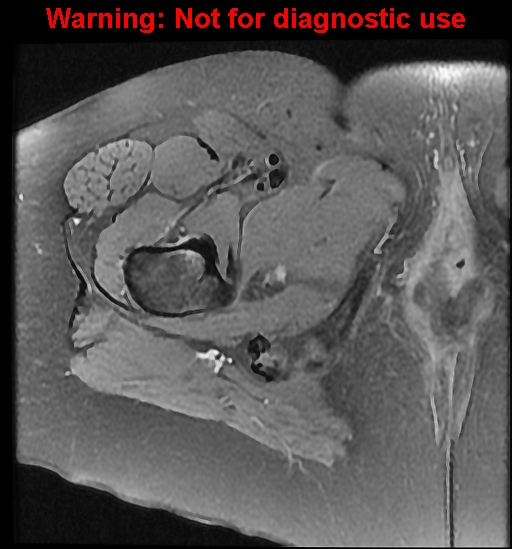 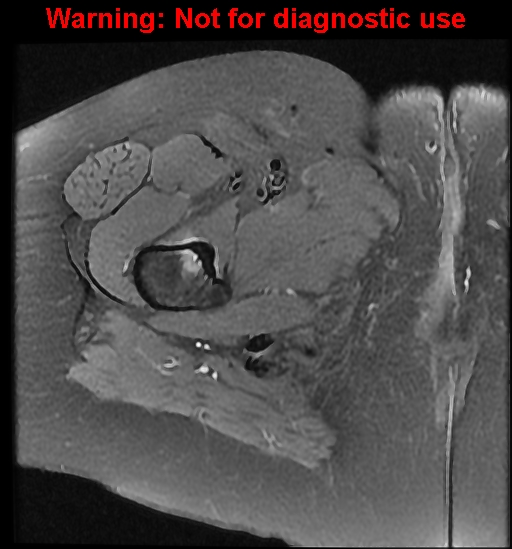 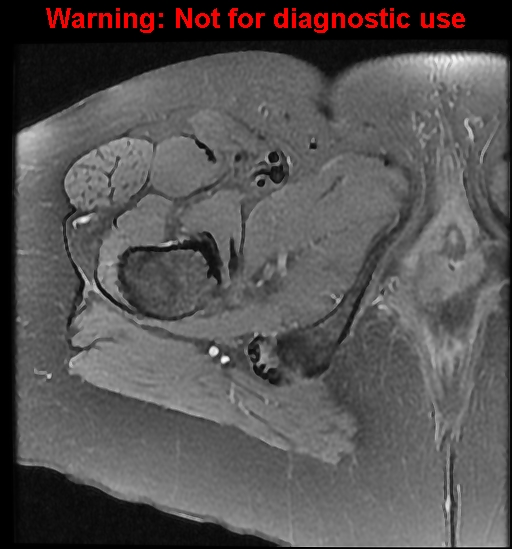 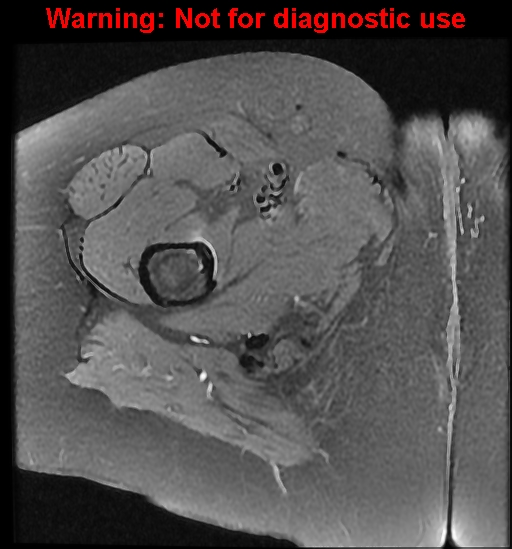 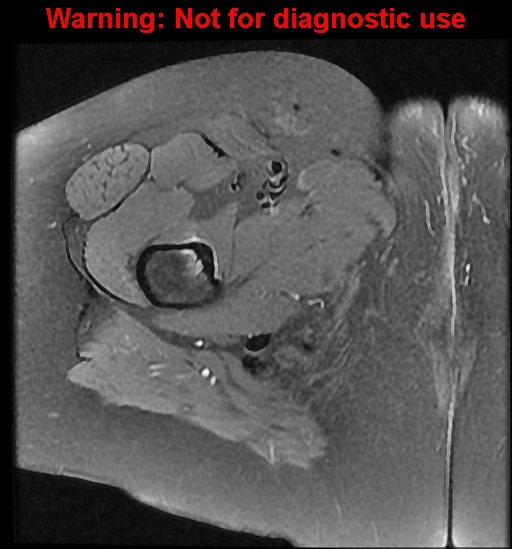 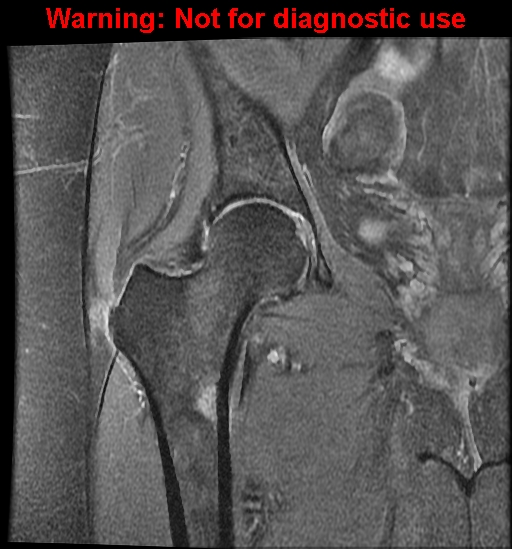 I thought this is weird location for stress reaction or fracture line?
Any other differential?
Anatomically, Do you still consider this to be lesser trochanter or intertrochanteric crest

Thank you in advance